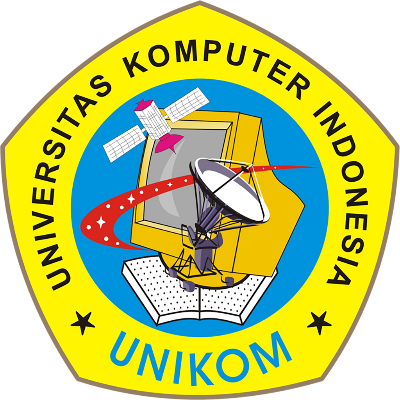 Bagaimana Membuat Proposal Skripsi Yang Baik ?
Just To Remember...Semangat MataKuliah PSTA
“Membuat skripsi yang berkualitas memerlukan waktu yang tidak sebentar. Skripsi yang baik tidak selesai dalam semalam, namun tetap harus selesai dan tidak molor sampai kelewat waktu yang ditentukan”
Bagaimana cara agar skripsi cepat selesai?
√ Pertama, membuat skripsi artinya melakukan proses penelitian. Penelitian merupakan sebuah proses yang tidak linier. Bisa jadi mirip skilus atau zigzag, kita tidak pernah tau, yang jelas tidak lurus bebas hambatan seperti lewat tol.
√ Kedua, membuat skripsi artinya berulang kali terlibat dalam bimbingan. Bimbingan skripsi adalah proses pendidikan seperti guru kepada muridnya. Guru memberi saran, petunjuk, panduan, dan motivasi belajar. Murid menulis, bertanya, berpendapat, dan curhat. Idealnya seperti itu, meski pada praktiknya tak semudah bentuk idealnya.
√ Ketiga, membuat skripsi artinya berulang kali terlibat dalam proses revisi. Revisi adalah bagian dari skripsi itu sendiri. Kecuali kamu terlalu jenius dan tanpa dosa, sekali tulis bisa langsung jadi tanpa cela.
Langkah-langkah praktis cara membuat skripsi
1. Amati dunia sekitar dan identifikasi masalah yang ada
Pertama-tama kamu perlu mengamati. Proses ini bisa disebut sebagai observasi awal. Apa yang diamati? Dunia sekitar kamu. Tentu saja jumlahnya tak terhingga, dari TV yang kamu tonton, konten sosmed yang kamu akses, sampai apapun yang kamu alami.
Hal yang paling penting adalah kamu bisa mengidentifikasi masalah dari fenomena yang kamu amati. Sebagai contoh, kamu jalan-jalan ke Lasem, lalu menemukan para pengrajin batik yang sudah sepuh. Lalu kamu mengidentifikasi masalah dengan berpikir bahwa terjadi krisis regenerasi pembatik tulis di Lasem. Hasil identifikasi masalah tersebut menjadi potensi tema skripsi yang bisa digarap.
Khusus di bidang Informatika, tentunya proses mengamati, observasi awal dan identifikasi masalah yang berkolerasi dengan keilmuan informatika dan disesuaikan dengan Kelompok Keilmuan!
Langkah-langkah praktis cara membuat skripsi
2. Susun rumusan masalah atau pertanyaan penelitian
Setelah permasalahan teridentifikasi, kamu bisa mulai menyusun rumusan masalah. Rumusan masalah merupakan pertanyaan penelitian. Cara membuatnya tidak sesulit apa yang dibayangkan. Cukup libatkan kalimat tanya dan susun kalimat yang mendeskripsikan tantang apa yang ingin kamu ketahui.
Sebagai contoh, kamu bisa menulis tentang krisis regenerasi pembatik tulis di Lasem dengan menyusun pertanyaan penelitian sebagai berikut: Bagaimana pemerintah lokal di Lasem berupaya melanjutkan tradisi membatik di kalangan generasi muda?
Ketika pertanyaan penelitian sudah tersusun, langkah berikutnya akan relatif lebih mudah. Jangan lupa bahwa identifikasi masalah dan rumusan masalah ini bisa ditulis dulu dalam draf proposal (coret-coretan). Pembaca bisa menuliskannya nanti ke dalam proposal dengan bahasa yang lebih teratur setelah membaca (lagi) literatur yang relevan.
Khusus di bidang Informatika, tentunya proses menuliskan rumusan masalah dan pertanyaan penelitian yang berkolerasi dengan keilmuan informatika dan disesuaikan dengan Kelompok Keilmuan!
Langkah-langkah praktis cara membuat skripsi
3. Cari dan baca literatur yang relevan
Meskipun pembaca bisa mencari literatur untuk menemukan inspirasi topik skripsi, apabila topik telah diperoleh, literatur yang relevan perlu dibaca lagi dan bahkan perlu dicari lagi untuk menambah wawasan.
Sebagai contoh topik tentang krisis regenerasi pembatik Lasem di sini. Pembaca bisa mencari literatur yang cocok, seperti misalnya, secara perbatikan di Lasem atau bahkan sejarah Lasem secara umum. Literatur yang lain misalnya perbatikan di kota-kota lain sebagai komparasi seperti di Solo, Pekalongan, Yogyakarta, dan sebagainya. Literatur terntang teknik-teknik membatik tulis juga boleh dibaca jika dirasa perlu. Buku-buku tentang teori dan metode riset juga perlu. Banyak pokoknya.
Membaca literatur yang relevan sangat penting sejak awal membuat proposal skripsi sampai menulis laporan akhir dan ujian. Di bagian proposal, pemahaman kamu terhadap literatur ”diuji” di awal ketika kamu menulis bagian tentang kajian pustaka.
Khusus di bidang Informatika, tentunya proses mencari, membaca dan menuliskan  literatur yang relevan dapat mengacu pada artikel-artikel ilmiah (jurnal, prosiding), Text books, artikel populer dan data-data yang sumbernya jelas serta berkolerasi dengan keilmuan informatika dan disesuaikan dengan Kelompok Keilmuan!
Langkah-langkah praktis cara membuat skripsi
4. Membuat Proposal Skripsi
Langkah selanjutnya adalah langkah teknis yang prosedural, yaitu membuat proposal skripsi.
Proposal skripsi nantinya akan diuji atau diseminarkan dihadapan penguji proposal. Mahasiswa bisanya sudah gugup seolah bumi akan runtuh padahal tujuan dari ujian proposal adalah membantu kamu ketika penelitian nantinya. Justru proposal yang sebenarnya belum layak lolos tapi diloloskan akan menambah beban hidup pembuatnya.
Tahap ini merupakan akhir dari matakuliah PSTA. Dimana mahasiswa menghasilkan proposal Skripsi yang baik, terarah dan siap untuk dilakjutkan ketahap selanjutnya (MK-SKRIPSI).
Langkah-langkah praktis cara membuat skripsiKetika Anda Sudah Sampai Di MK - Skripsi
Langkah cara membuat skripsi selanjutnya adalah penelitian. Langkah ini dilakukan setelah proposal di acc atau lolos diuji. Prosedur penelitian sebenarnya adalah pengaplikasian metode ilmiah. Kegiatan pokok penelitian adalah pengumpulan data dan analisis data. Penulis skripsi tentunya harus sudah memahami apa itu metode penelitian dan bagaimana melakukan penelitian.
Materi di semester awal tentang metodologi biasanya lenyap entah kemana. Matakuliah SPTA mencoba mengingatkan kembali hal-hal dasar tersebut. Dan ketika MK-Skripsi berlangsung, supervisi dosen pembimbing dapat dijadikan sebagai mentor untuk melakukan penelitian tersebut. Penting untuk diketahui bahwa sebagai proses belajar, lebih baik keliru menerapkan prosedur penelitian ketimbang tidak penelitian sama sekali yang akhirnya skripsi nggantung jadi beban hidup.
Setelah penelitian, tiba saatnya untuk menulis laporan akhir. Laporan akhir yang dimaksud di sini adalah skripsi itu sendiri. Skripsi adalah karya tulis sehingga kamu harus menulis. Menulis adalah pekerjaan individual. Kamu hanya ditemani buku-buku dan berkreasilah seperti seorang seniman yang khusuk demi menghasilkan karya terbaiknya.